第８回ヘルシークイーン・フェスティバル（コンテスト部門）
出場にあたっての留意事項

１．提出物について
　 (1)出場申込書　平成28年8月8日（月）～8月20日（土）必着締切
　　　　出場申込書【提出書類１】に必要事項を記入の上、提出してください。
 　(2)提出書類　　平成28年9月19日（月）～9月28日（水）必着締切
　　　　以下の5点をそろえて提出してください。
　　　　　①出場者名簿（保険加入のため）【提出書類２】
　　　　　②オリジナルお勧めヘルシー献立の紹介（Ａ４用紙） 【提出書類３・４】
　　　　　　１枚目は献立の紹介、２枚目はレシピ・献立紹介文（レシピのみ1～2枚可）
　　　　　　※なお、提出されたレシピは、当日会場内にポスター展示させて頂きますので、
　　　　　　　予めご承知おきください。
　　　　　③ホームページ掲載承諾書【提出書類５】
　　　　　④発表作品の音源
　　　　　　CDに限ります。
　　　　　　表紙にグループ名を記入してください。
　　　　　⑤集合写真 １枚（出場者全員が写っているスナップ写真等）
例：献立の紹介
オリジナルお勧めヘルシー献立の紹介
オリジナルお勧めヘルシー献立
満点ヘルシーハンバーグディナー
グループ名：ベジフルズ　　　対象者：中高年向け
レシピ紹介
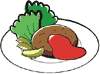 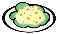 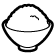 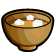 書式は自由です
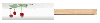 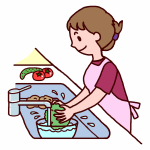 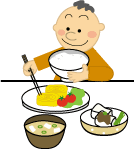 ２．作品発表に関する連絡
　　①代表者会議
　　　　日時：平成28年9月２６日（月）18:00より
　　　　場所：女子栄養大学（坂戸キャンパス）12号館3階 第5会議室
　　　　発表順、注意事項を連絡します。チーム代表者1名は、必ずご出席ください。
　　②当日12：00～1３：０0
　　　　受付時間内にステージ横にて、受付を済ませてください。また、参加費（1グ
　　　　ループ1,000円）をお支払いください。
　　③演技発表後
　　　　演技発表後、受付にて音源を返却いたします。代表者は必ず取りに来てください。

３．申し込み先
　　第7回ヘルシークイーン・フェスティバル実行委員会事務局
　　〒350-0288 埼玉県坂戸市千代田3-9-21　女子栄養大学実践運動方法学研究室内
＊ご不明な点がありましたら、実行委員会事務局までメールまたはFAXにてご連絡ください。
　　E-mail　　healthyqueen@eiyo.ac.jp
　　FAX        049（284）3472
提出書類１
平成28年8月20日(土)必着締切
平成28年　　　　月　　　　　日
第８回ヘルシークイーン･フェスティバル（コンテスト部門）出場申込書
提出書類２
平成28年9月28日(水)必着締切
平成28年　　　　月　　　　　日
第８回ヘルシークイーン･フェスティバル（コンテスト部門）出場者名簿
※この名簿は、保険加入のために使用し、他の目的には使用いたしません。
提出書類３
平成28年9月28日(水)必着締切
オリジナルお勧めヘルシー献立の紹介!!
献 立 名：


グループ名：　　　　　　　　　　　　　　　　　　　対 象 者：
献立の写真
写真
（調理中の様子）
写真
（試食の様子）
どのような点がヘルシーですか？
調理をする時のポイント
※この書類は、当日、会場内に展示いたします。
提出書類４
平成28年9月28日(水)必着締切
レシピ紹介
オリジナルお勧めヘルシー献立
書式は自由です
・
※この書類は、当日、会場内に展示いたします。
提出書類４
平成28年9月28日(水)必着締切
レシピ紹介
オリジナルお勧めヘルシー献立
書式は自由です
※この書類は、当日、会場内に展示いたします。
提出書類５
平成28年9月28日(水)必着締切
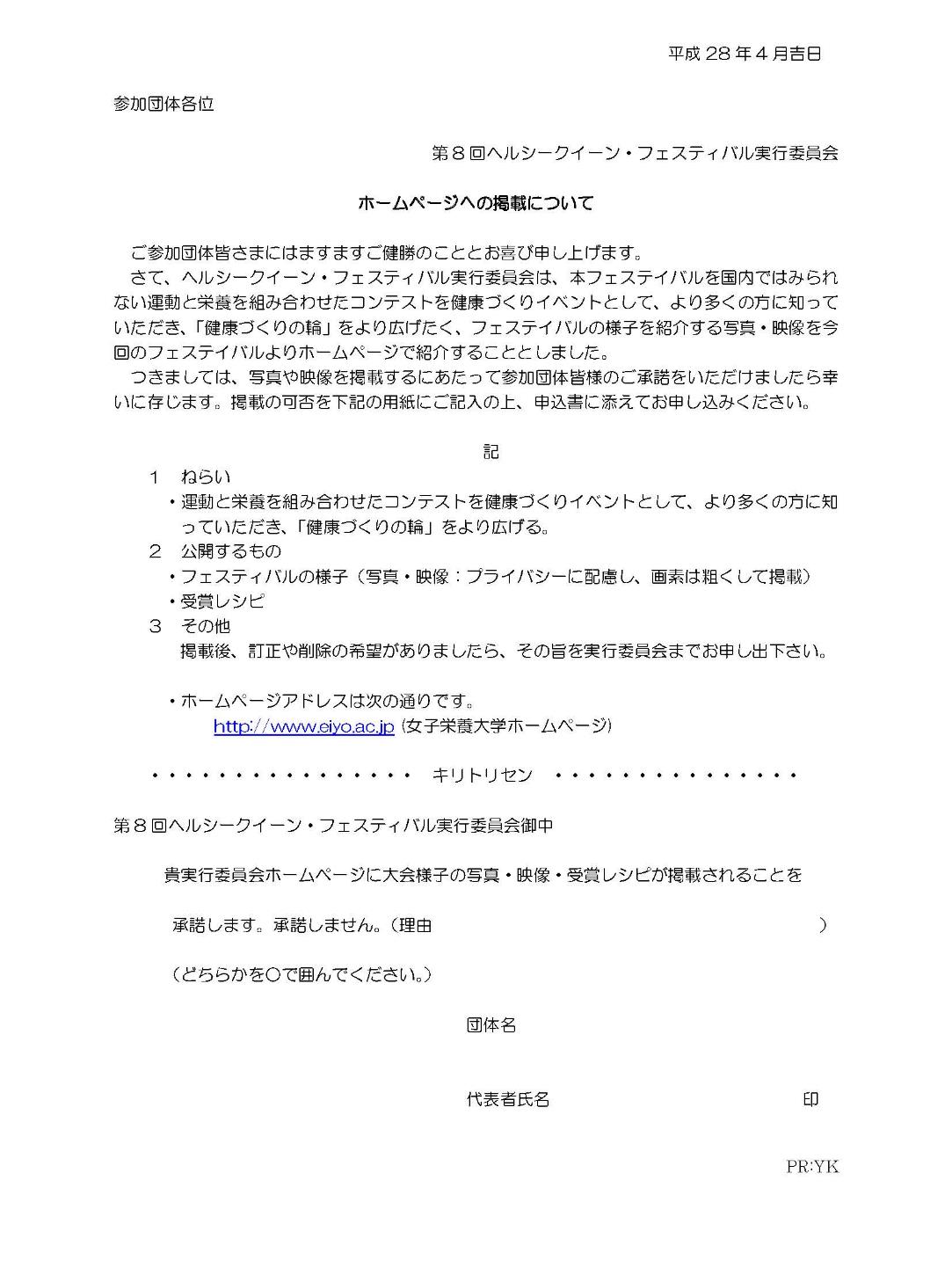